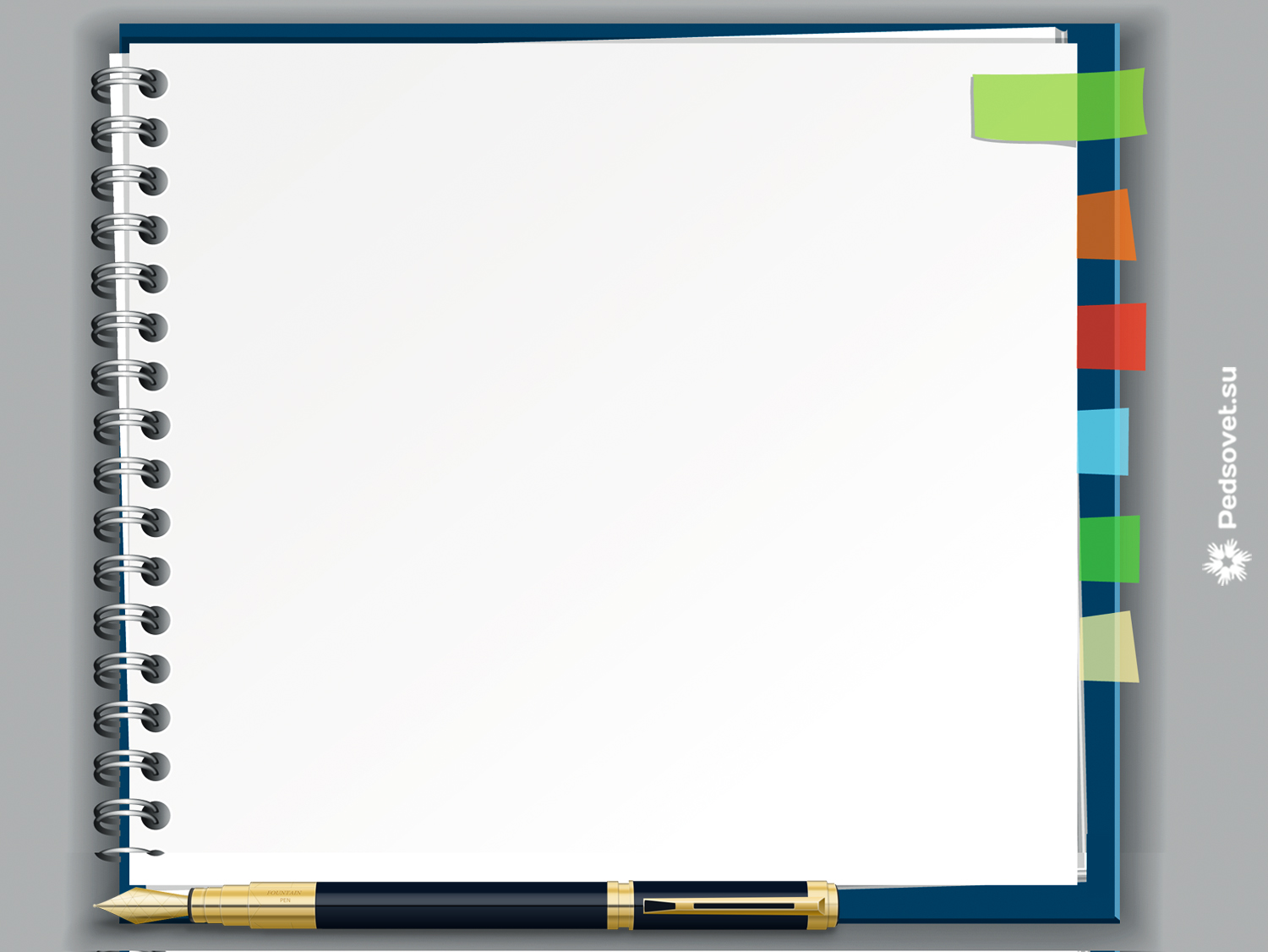 Государственное бюджетное общеобразовательное учреждение Самарской области  средняя общеобразовательная школа № 2 ж.-д. ст. Шентала   муниципального района Шенталинский Самарской области 
структурное подразделение  детский сад «Звездочка»
Обучение детей 5-7 лет с ОНР навыкам пересказа с помощью логопедических технологий
Учитель – логопед:
Афанасьева Н.Г.
2020г.
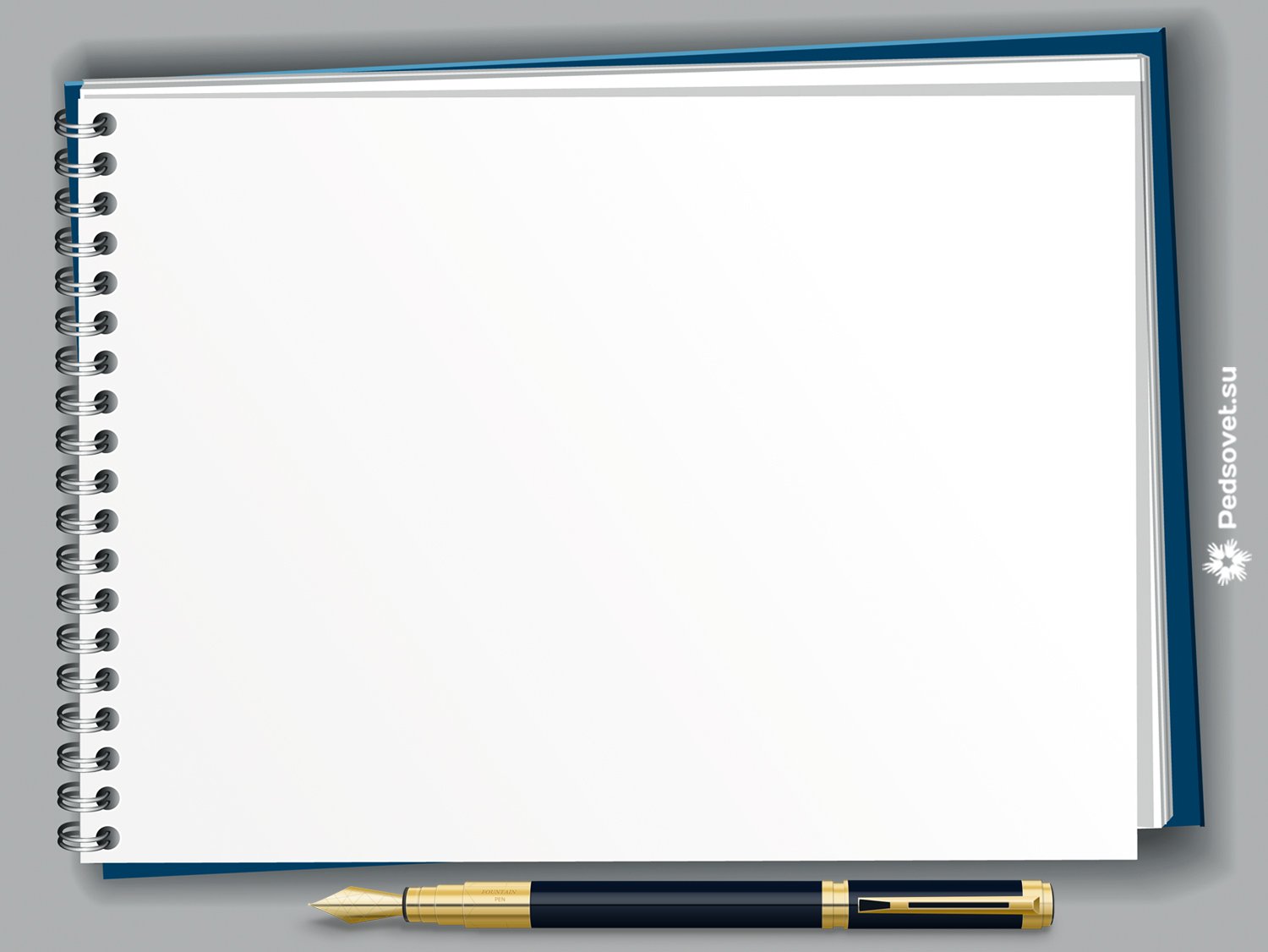 «Учите ребёнка каким-нибудь неизвестным ему пяти словам - 
он будет долго и напрасно мучиться, но свяжите двадцать
 таких слов с картинками, и он их усвоит на лету»
К.Д. Ушинский
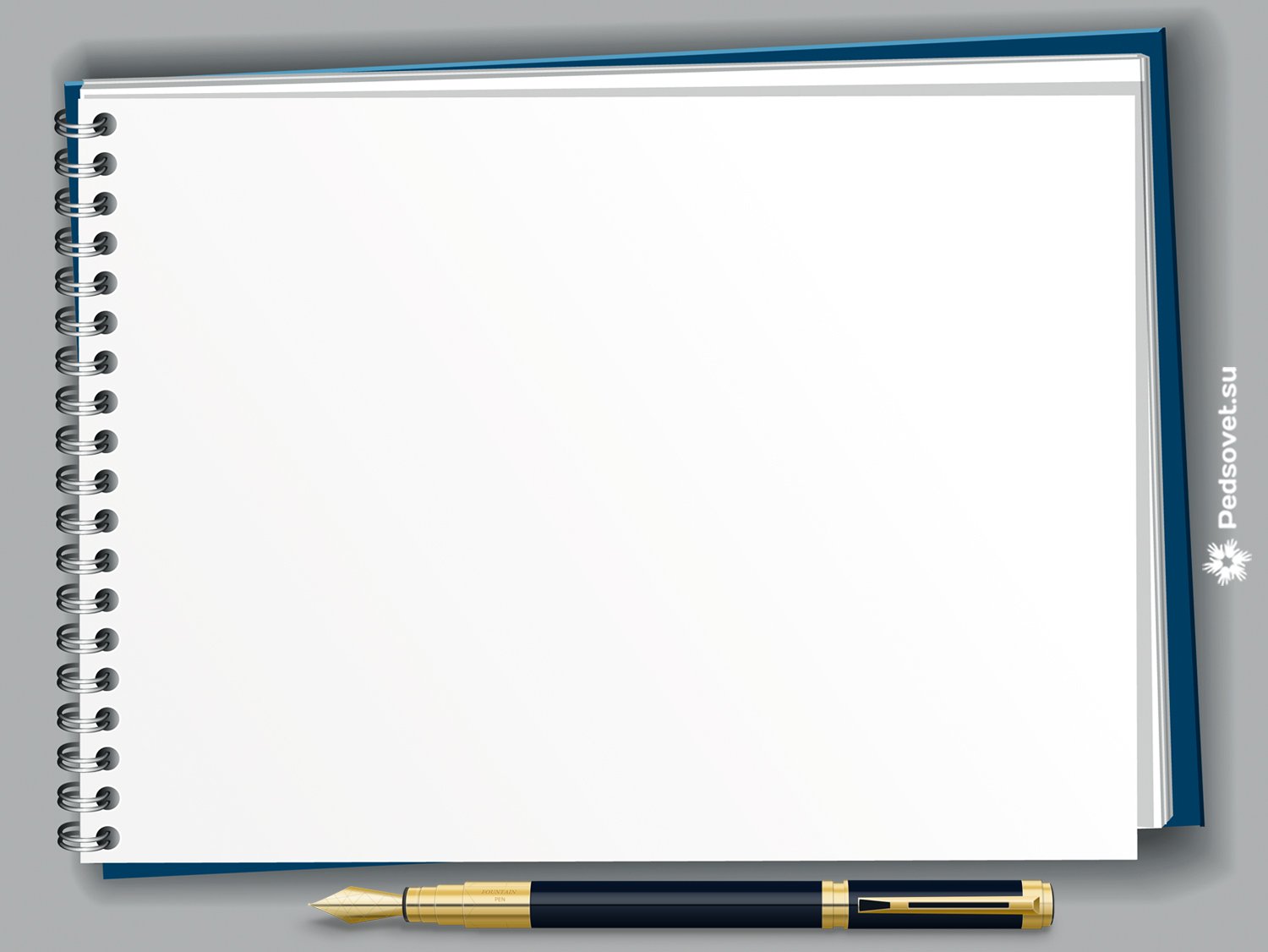 Дошкольная и коррекционная 
педагогика
Глухов В.П.
Бородич А.М.
Филичева Т.Б.
Федоренко Л.П.
Тихеева Е.И.
Воробьева В.К. 
Левина Р.Е.
Филичева Т.Б.
 Чиркина Г.В.
 Ястребова А.В.
ТкаченкоТ.А.
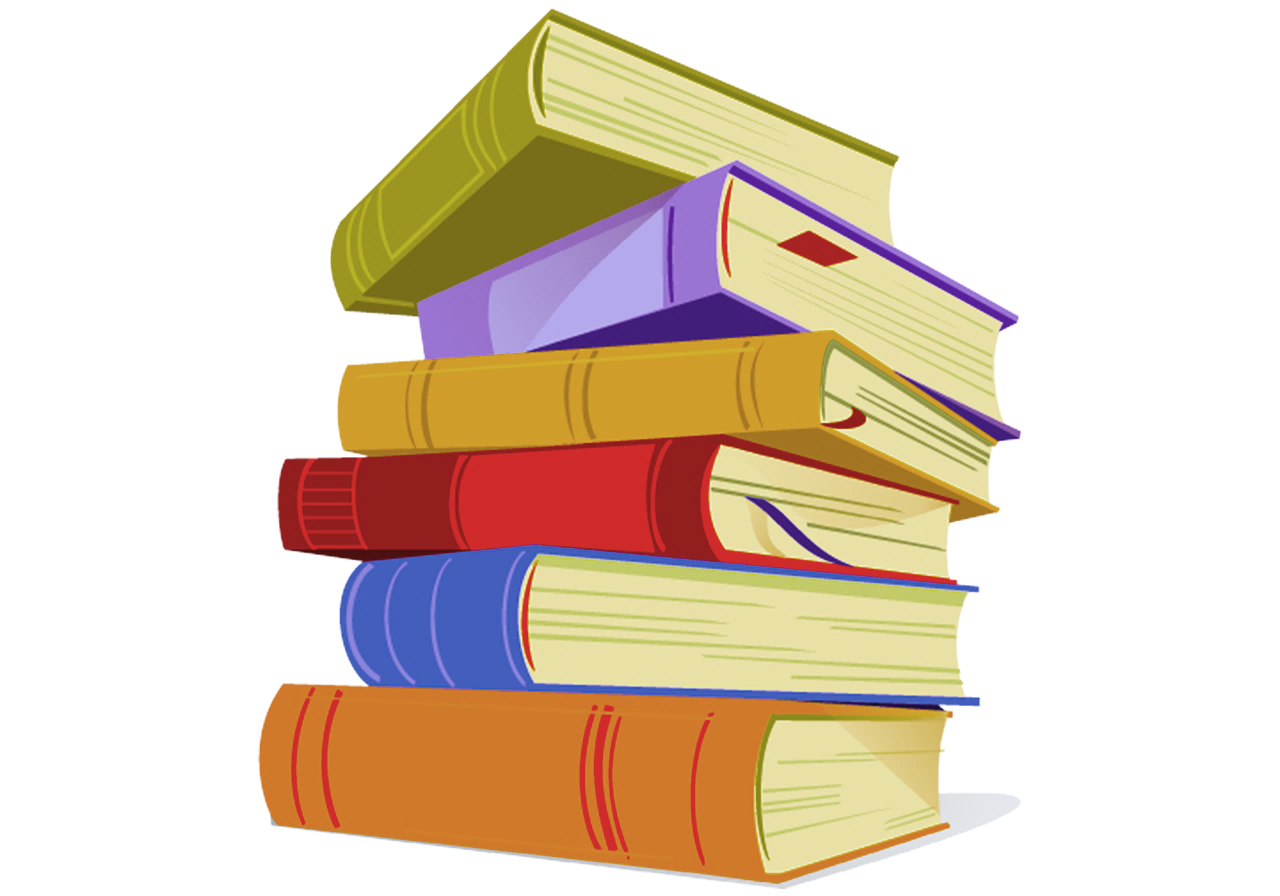 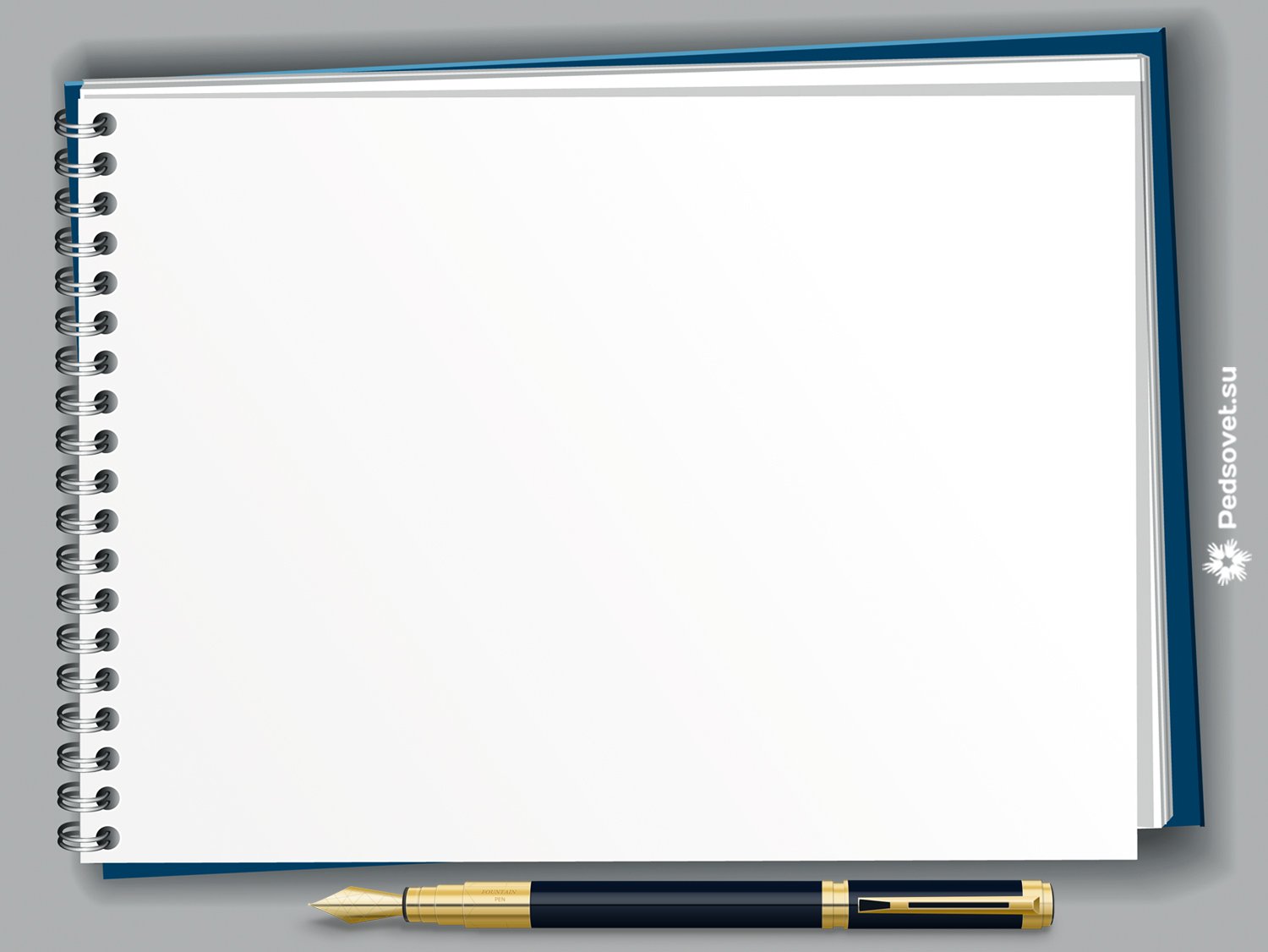 Методические приемы
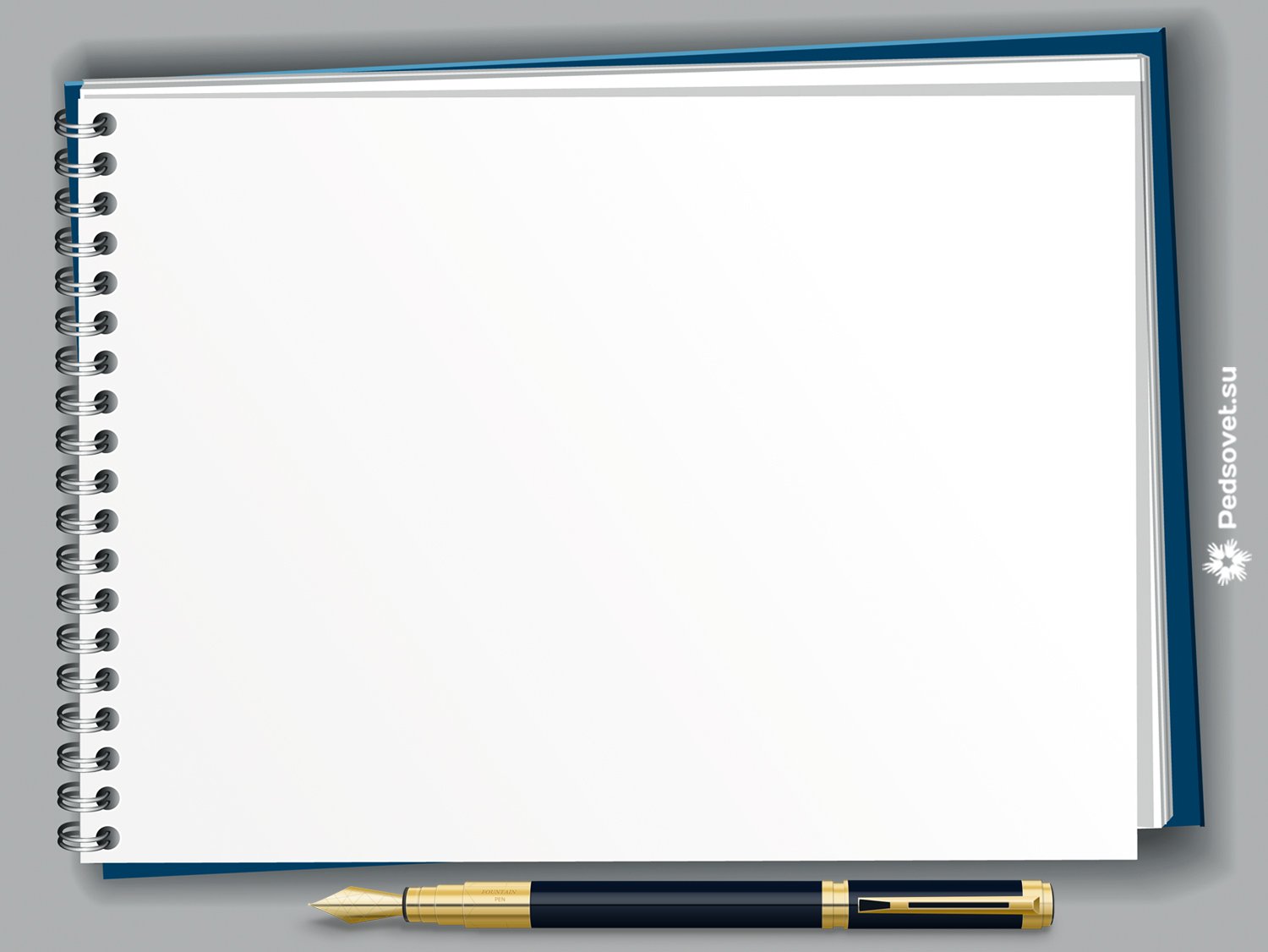 ТЕХНОЛОГИИ
МНЕМОТЕХНИКА
МОДЕЛИРОВАНИЕ
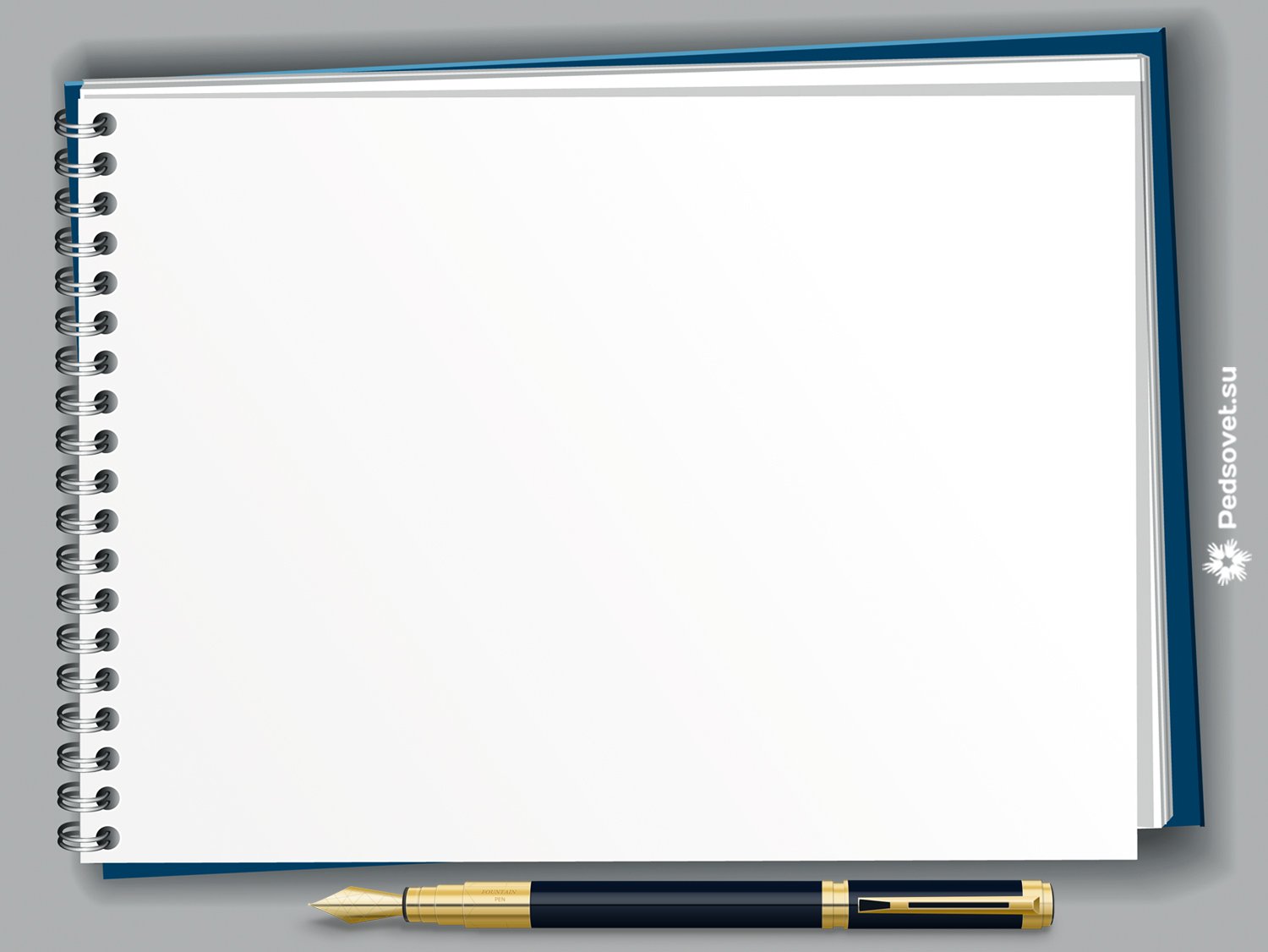 Этапы обучения детей пересказу
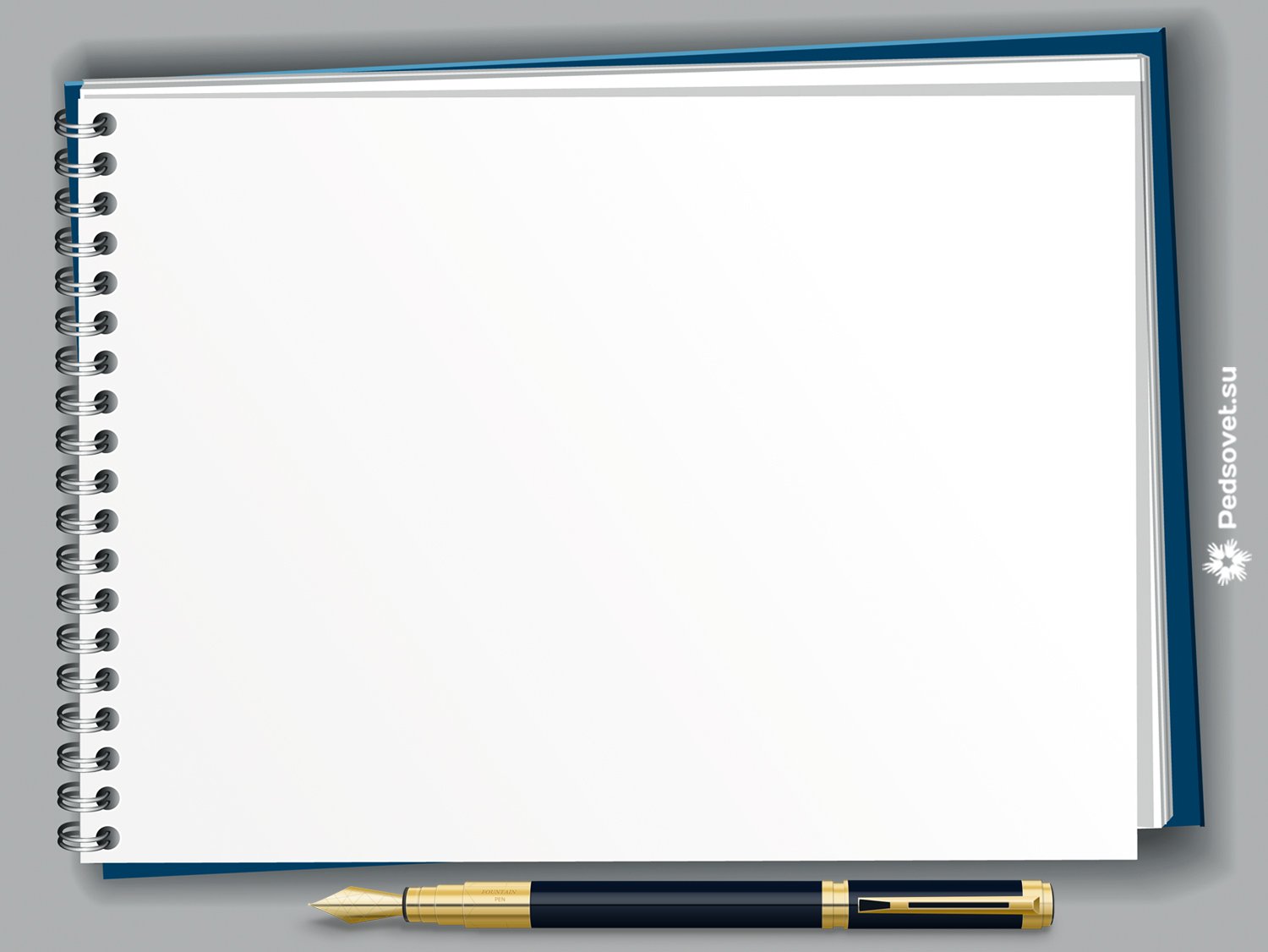 МНЕМОТЕХНИКА
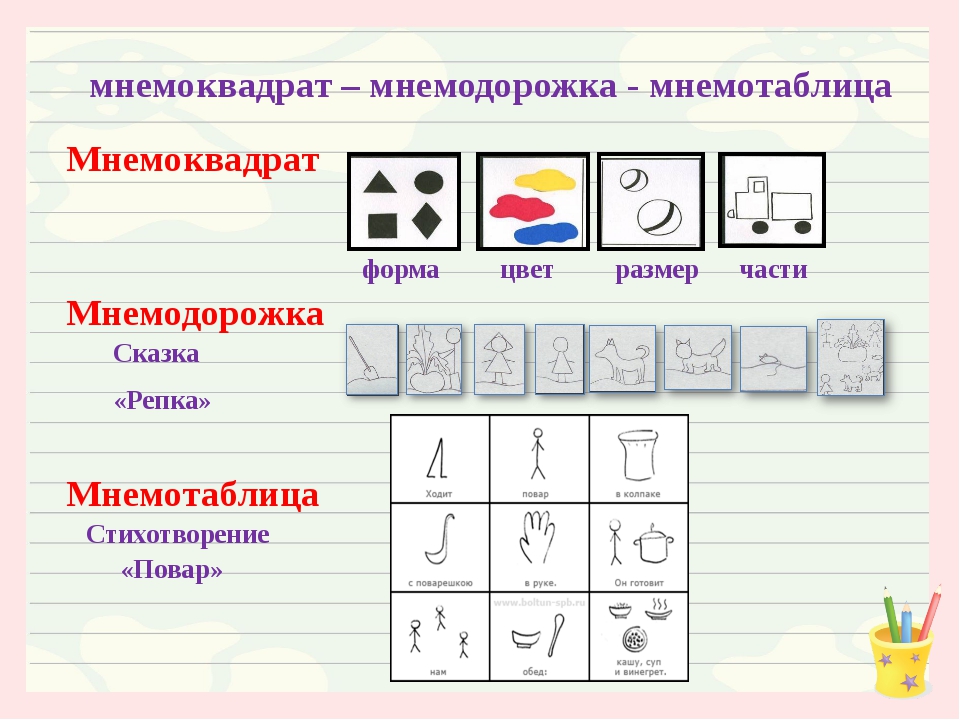 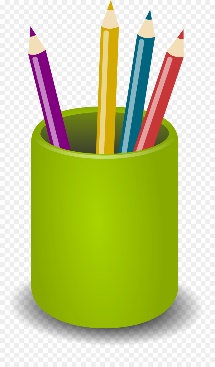 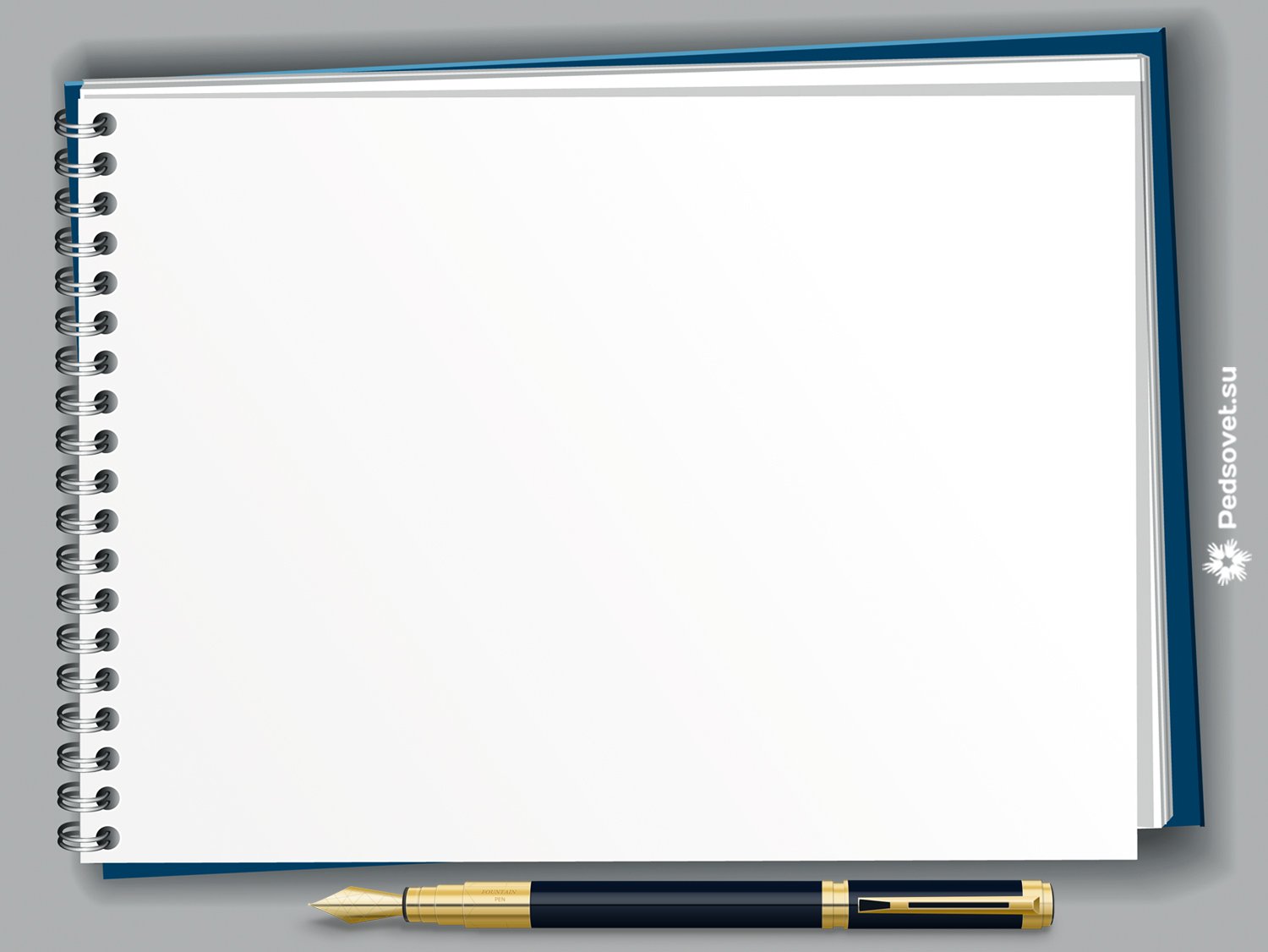 МНЕМОТАБЛИЦЫ
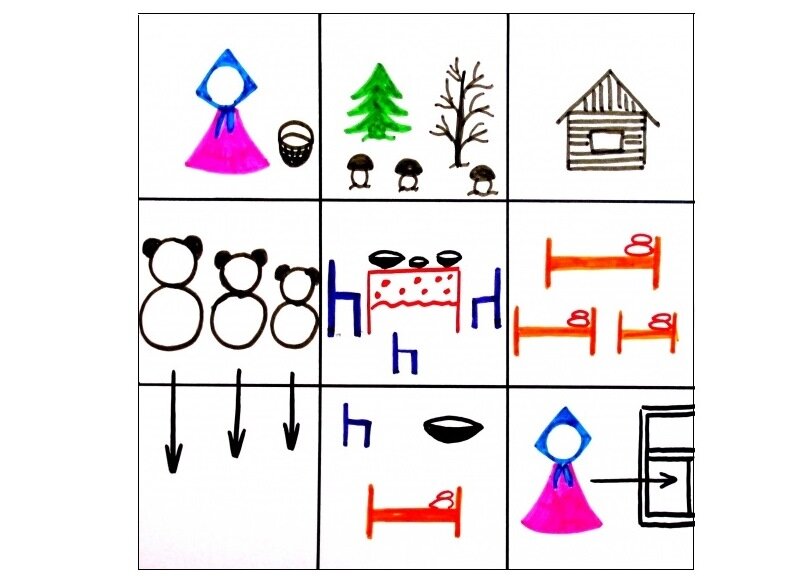 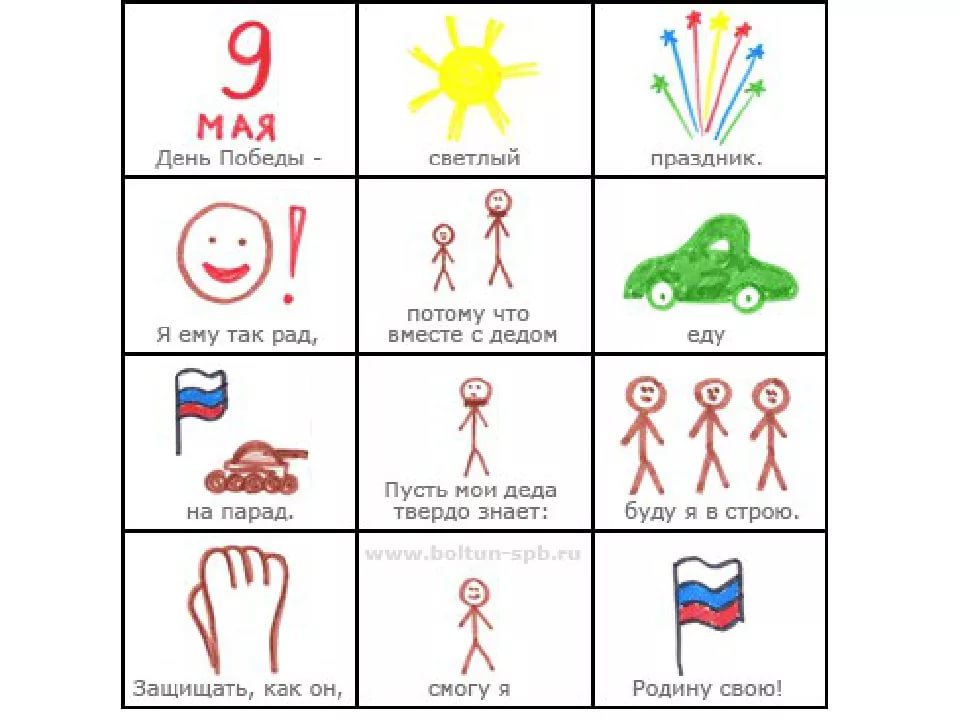 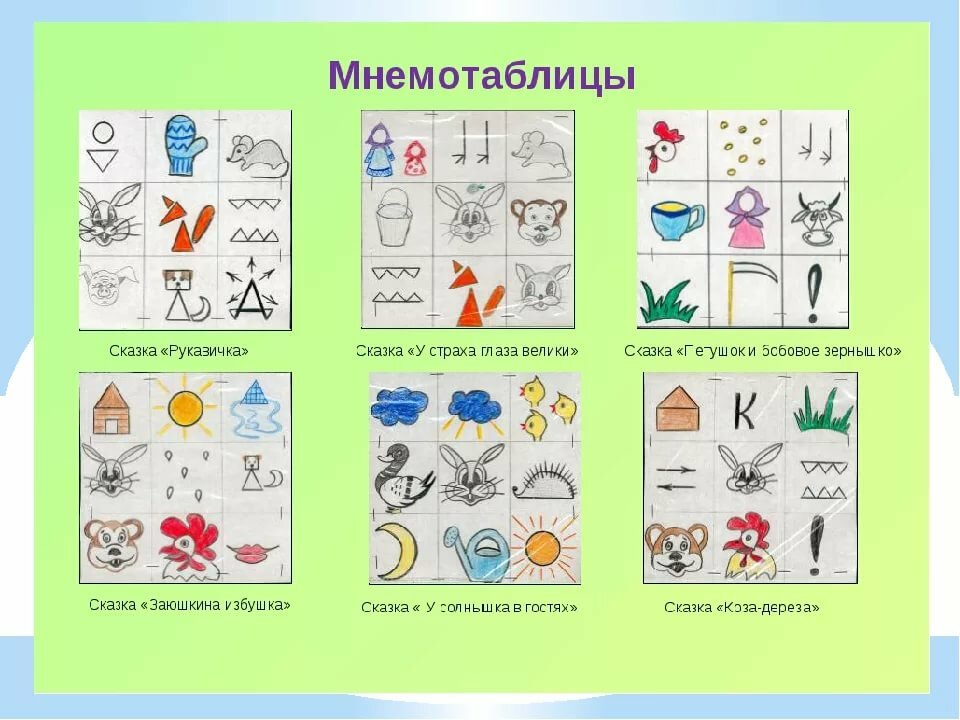 Сказка «Руковичка»
Сказка «Три медведя»
Стихотворение «9 мая»
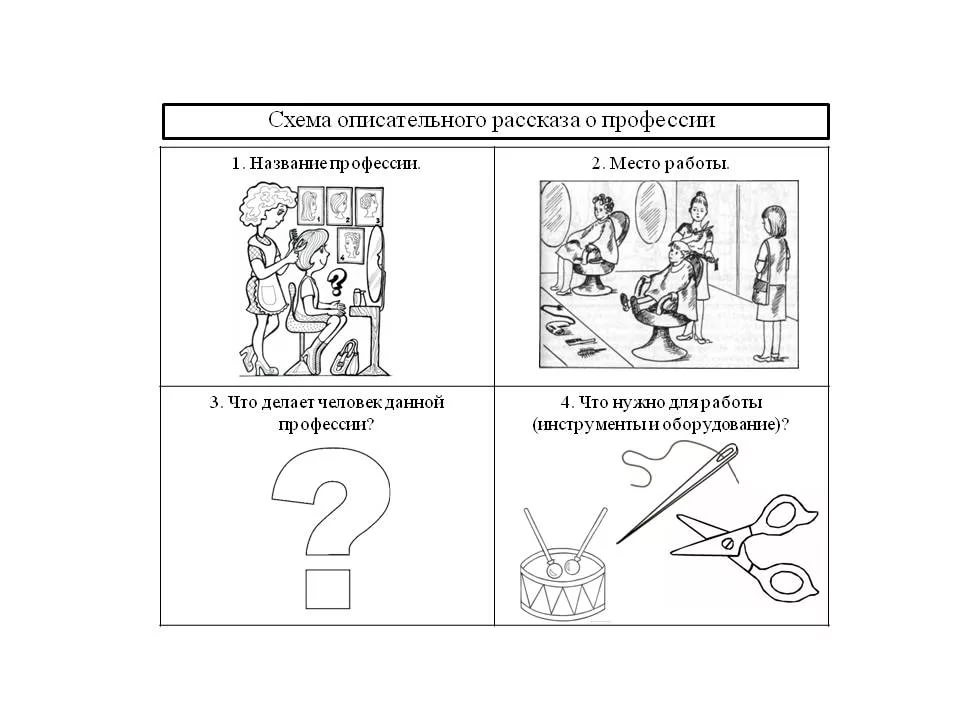 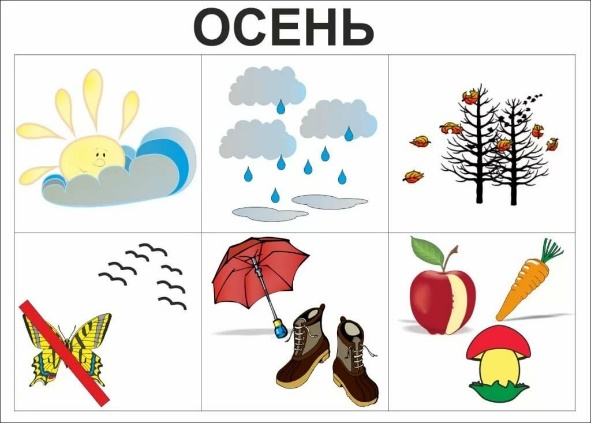 Составление описательного
 рассказа о профессии
Рассказ «Осень»
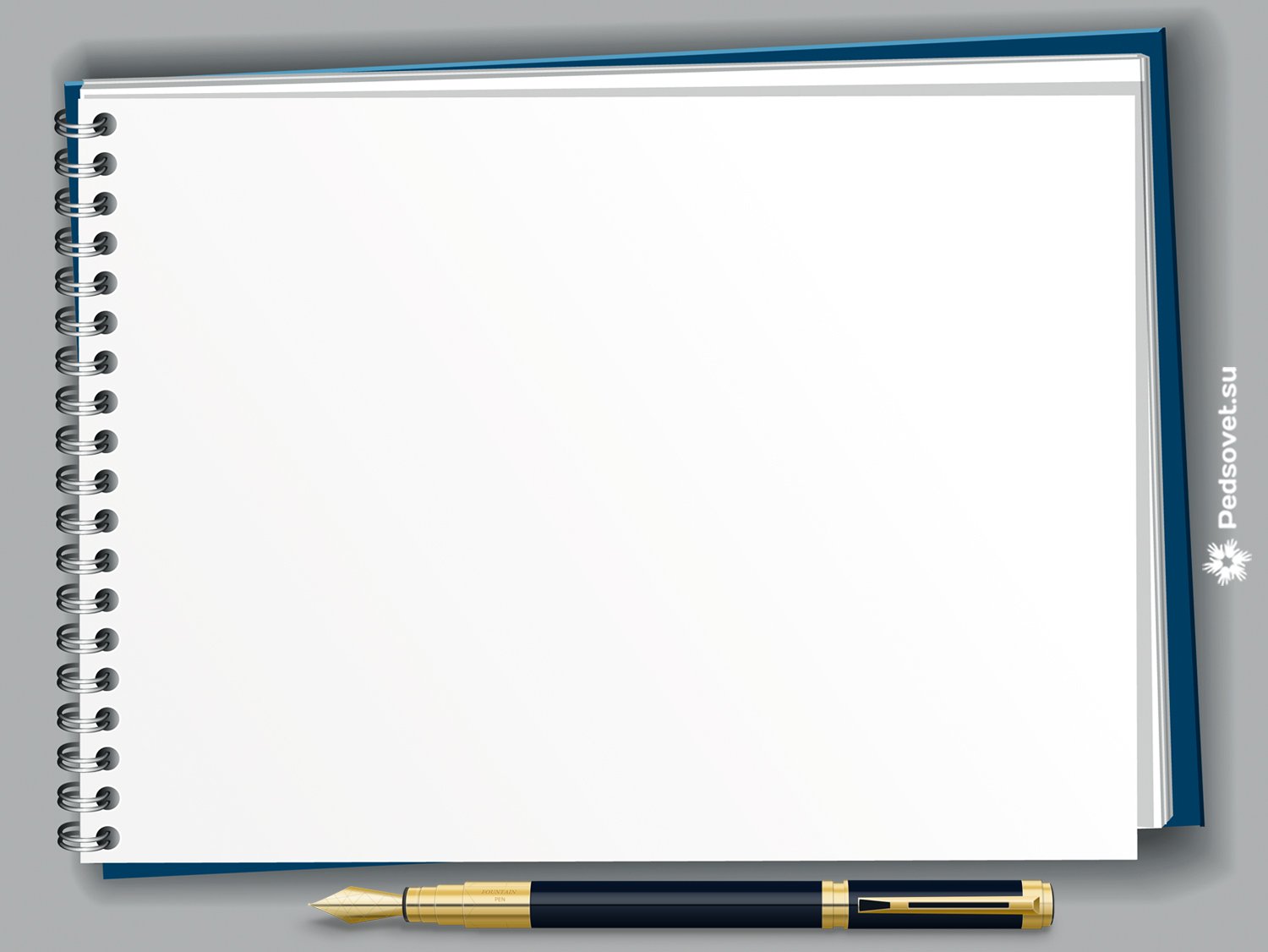 МОДЕЛИРОВАНИЕ
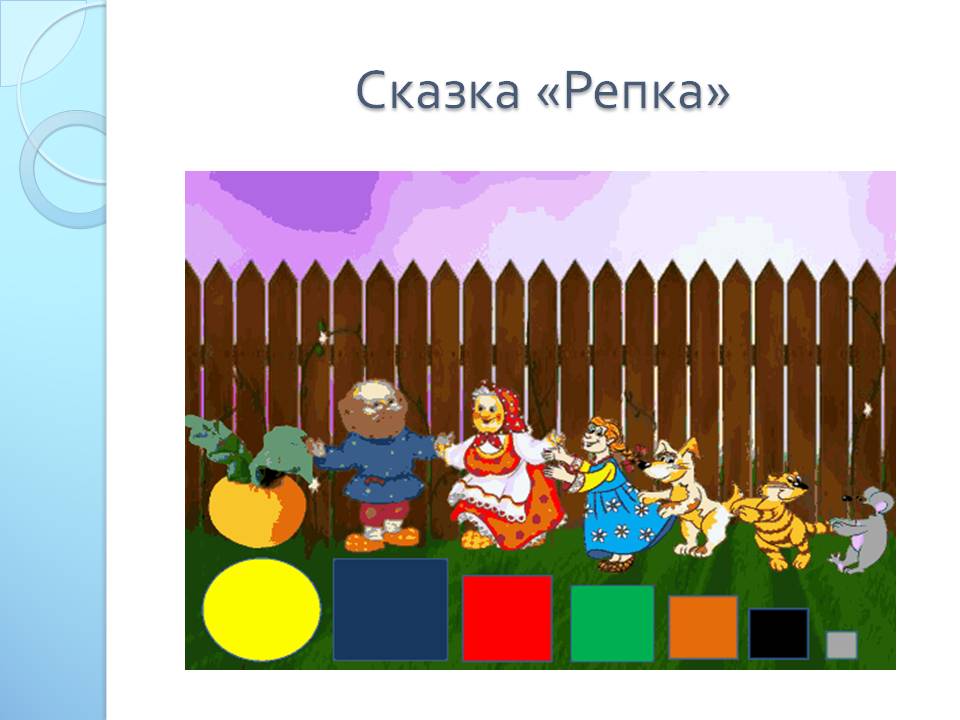 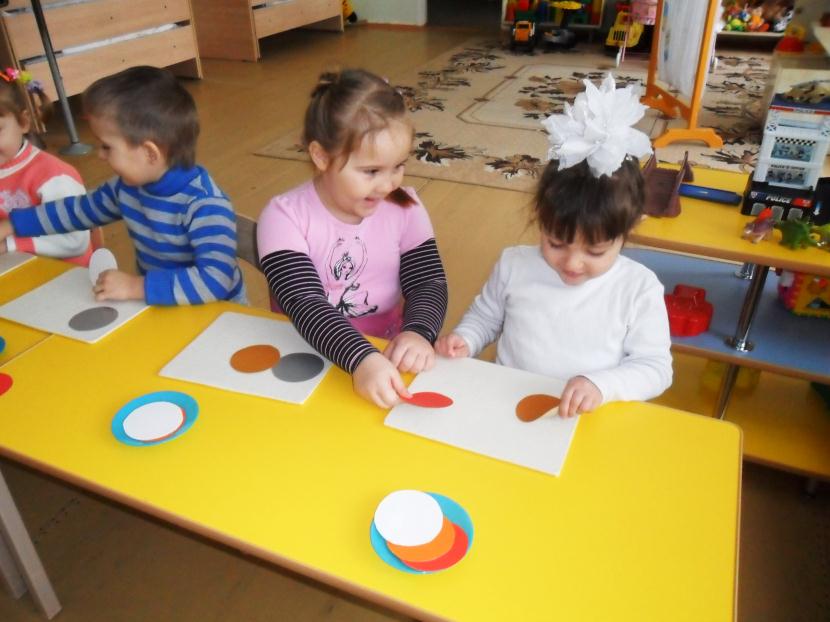 Геометрические фигуры 
или полоски
Моделирование сказки «Колобок»
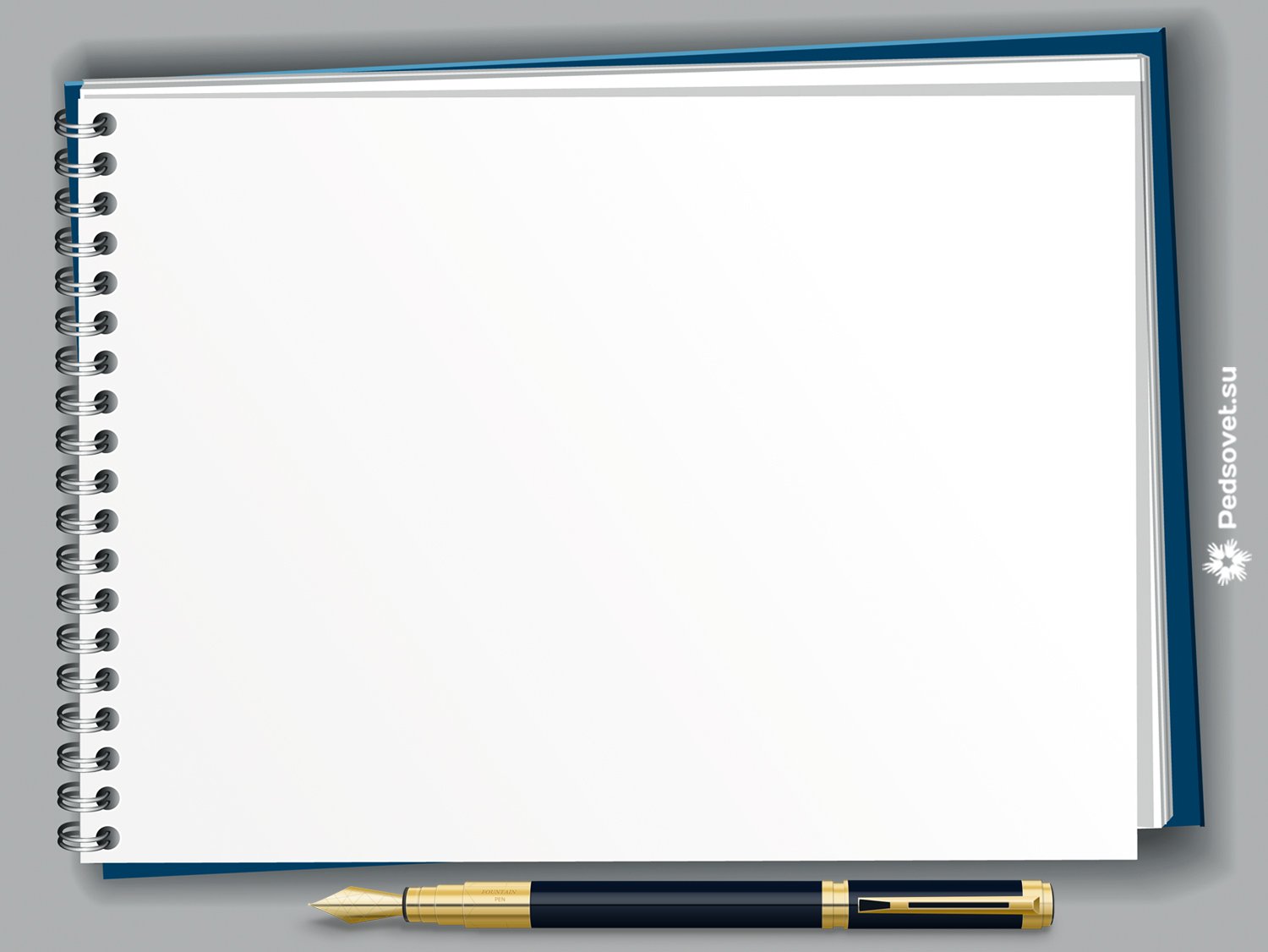 Картинно – графический план 
для пересказа в рамках лексической темы «Осень»
Небо стало хмурым, серым, пасмурным.

Сухие осенние листья опали с деревьев.

Березы и клены стоят грустные, голые.

А сосны и ели остались зелеными, нарядными, красивыми.

Трава пожелтела, поникла, пожухла.

Вода в реке замерзает и превращается в лед.

Перелетные птицы улетели на юг.
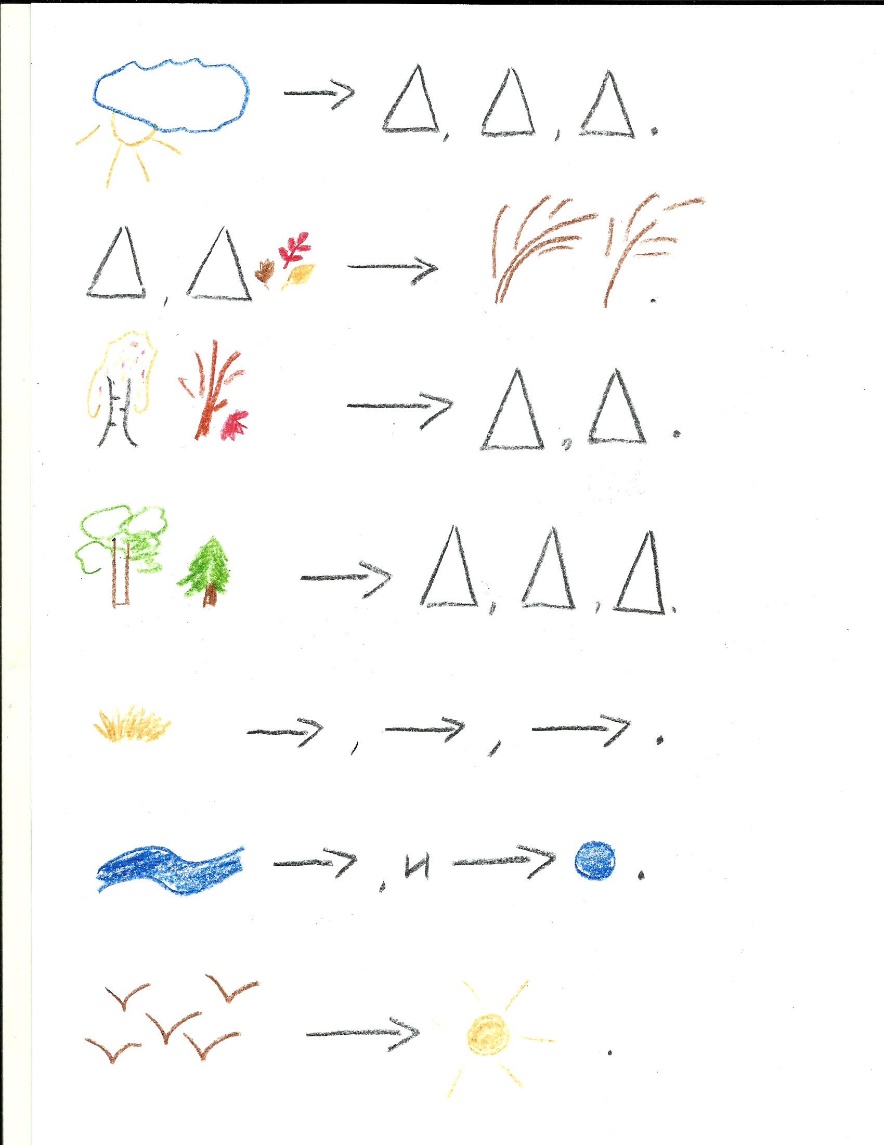 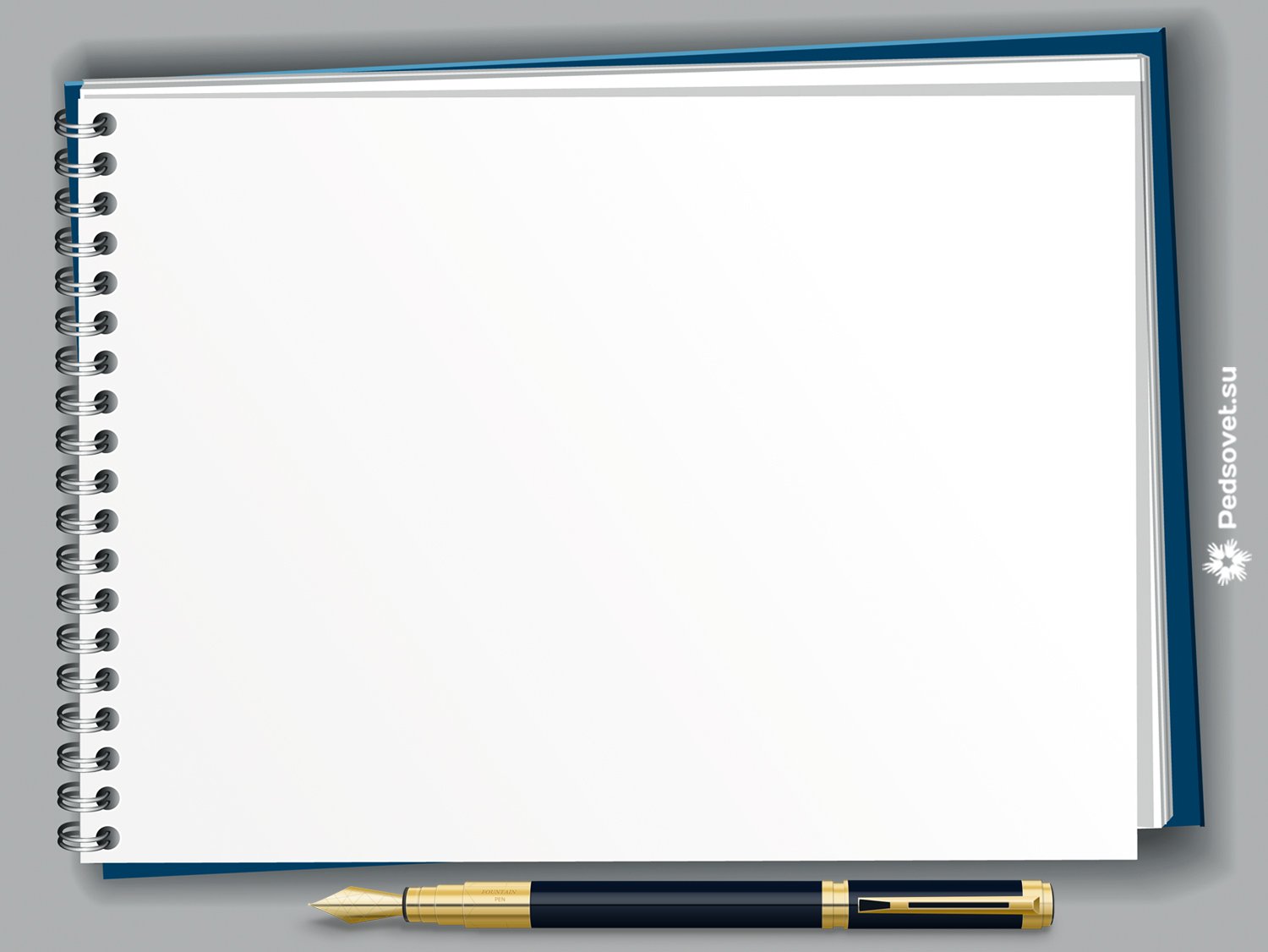 Отрывок из рассказа   
Б. Житкова «Как яблоки собирают»
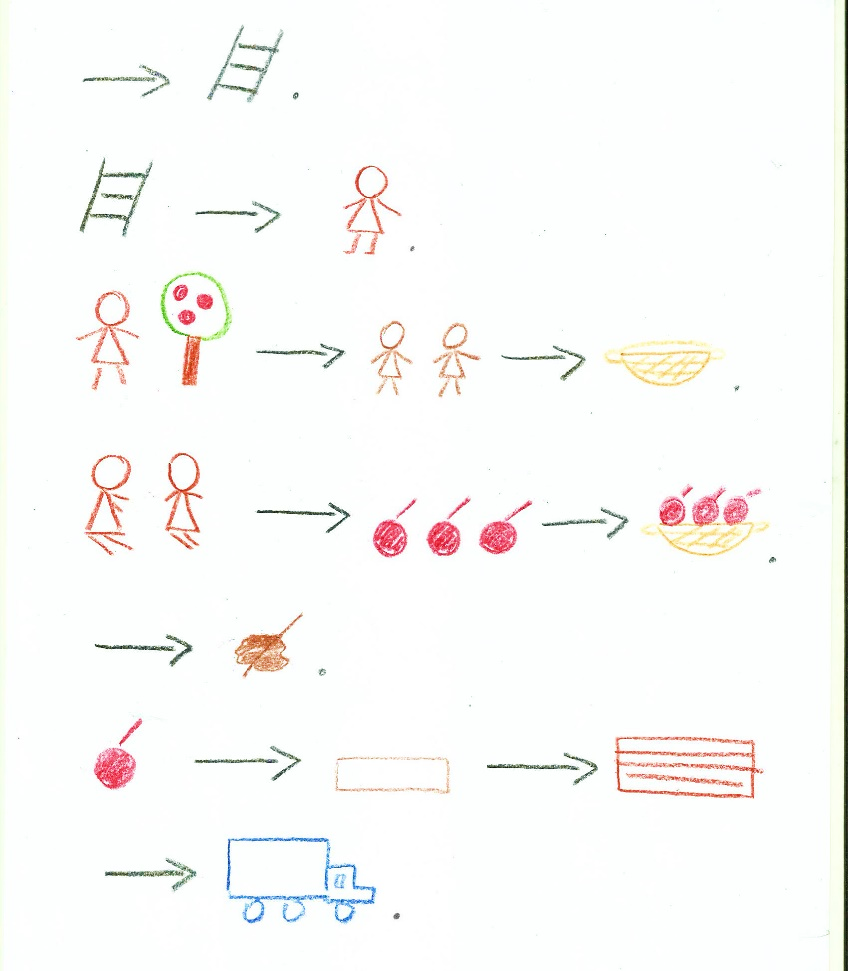 …Я увидел лестницу. А на лестнице стояла тетя. Она доставала яблоки и давала  девочкам. А девочки их в корзину клали. Там сидели две тети и на яблоки смотрели. Возьмут яблоки, повертят, повертят и складывают в корзинки. Смотрели, чтобы пятнышка не было. Без пятнышка – это самые лучшие яблоки. Эти яблоки заворачивают в бумажку и накладывают в ящики, а потом ящики всюду развозят.
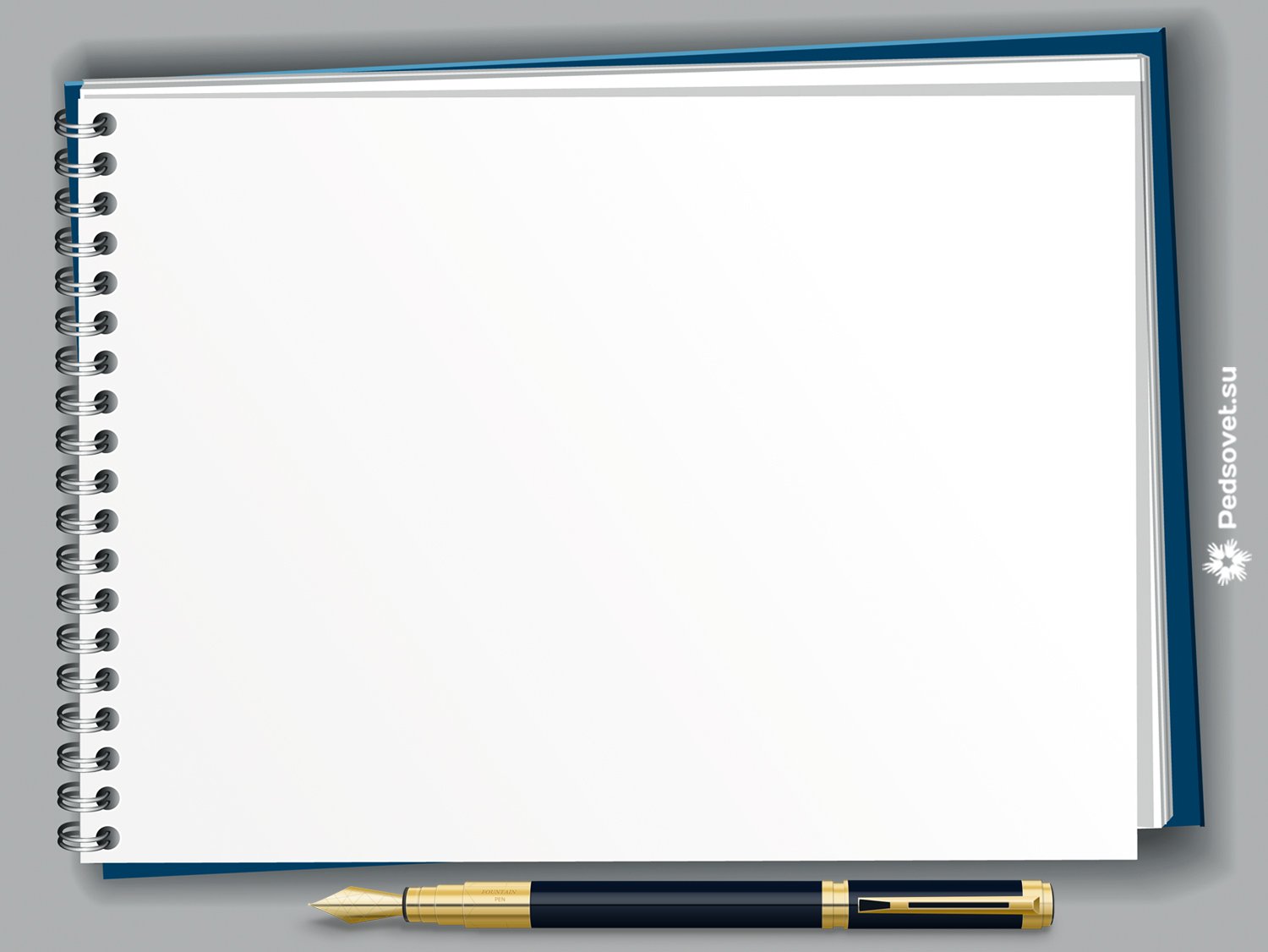 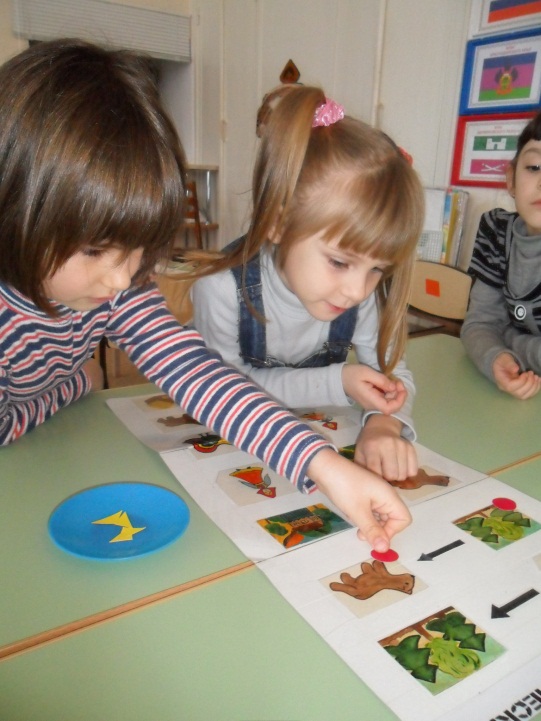 Наглядная  модель высказывания выступает в роли плана, обеспечивающего связность и последовательность пересказов детей
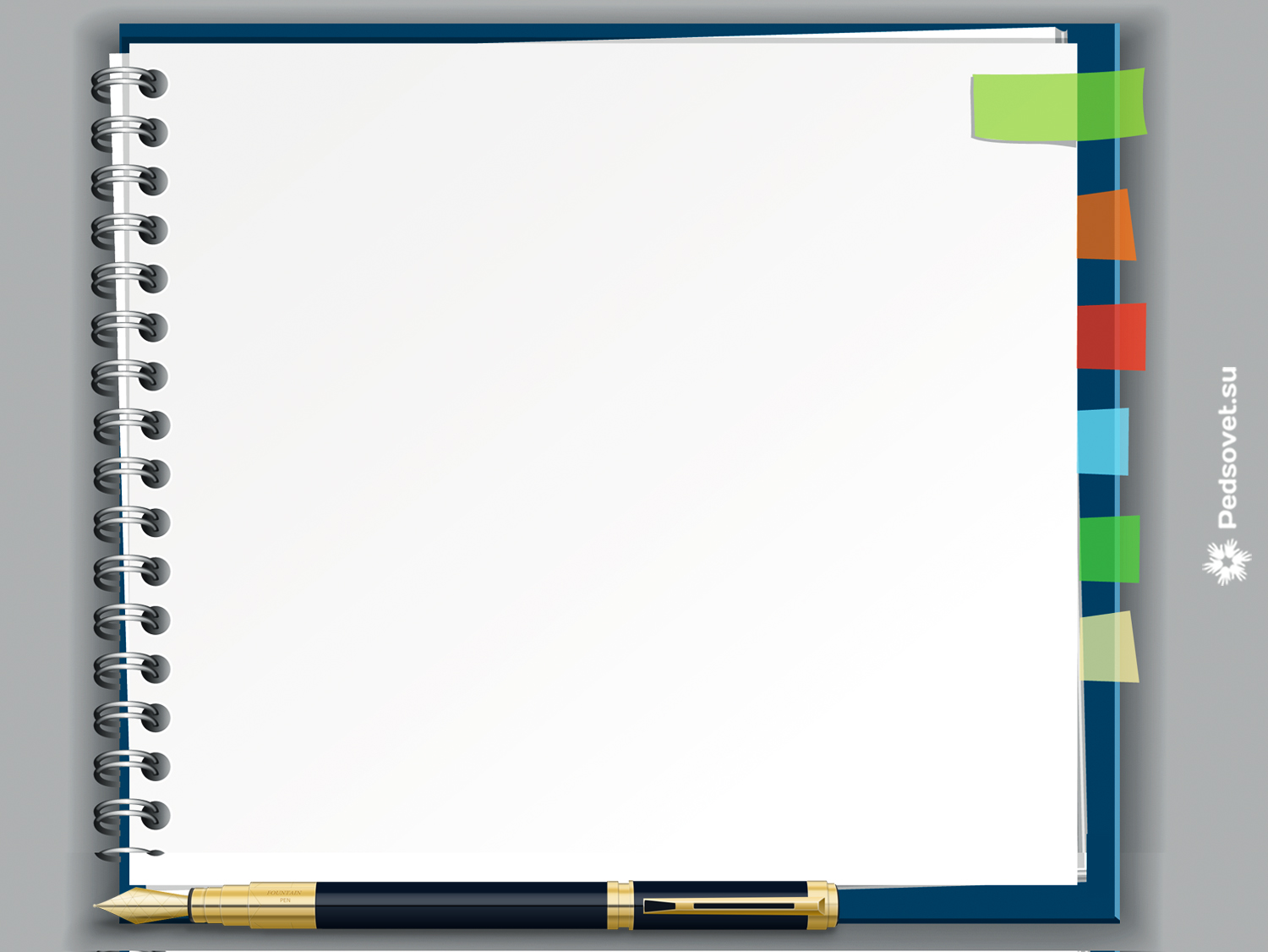 СПАСИБО ЗА ВНИМАНИЕ